Текст
Преговор и обобщение
Текстът се състои от свързани по смисъл изречения.
Може да е писмен или устен.
Има заглавие, което показва каква е темата му.
Когато е писмен, пишем заглавието с начална главна буква. Слагаме главна буква и в началото на всяко изречение. В края му поставяме точка, въпросителен знак или удивителен знак.


Подредете изреченията в текст.
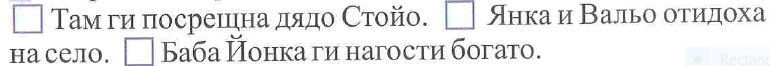 Съставете кратък устен текст по картината.
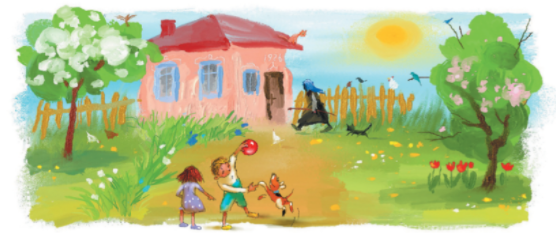 Семейство. Представям се
Учебник по български език, с. 50-51
Имам
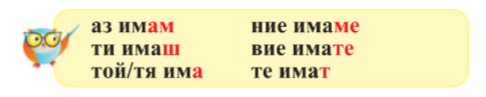 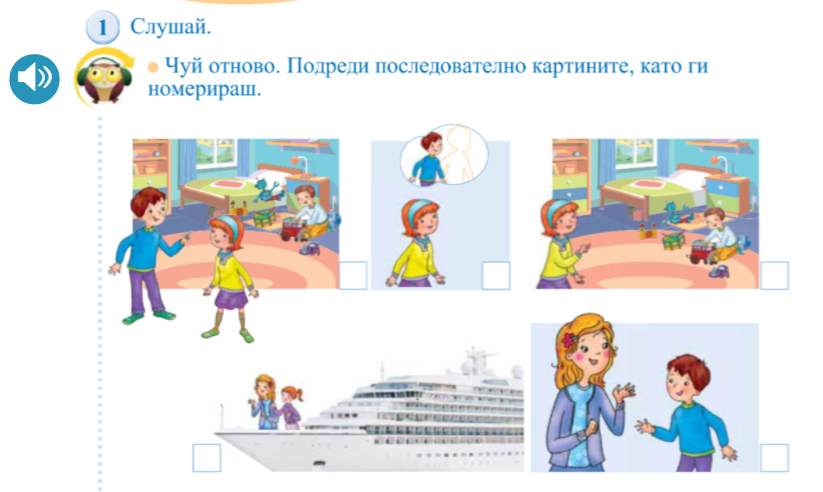 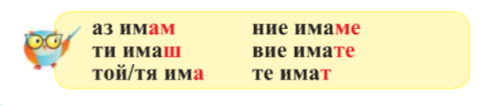 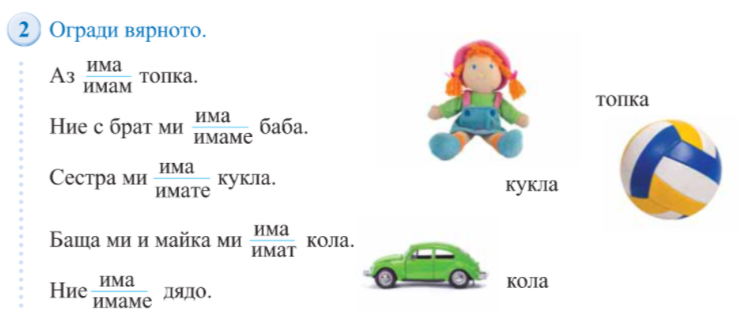 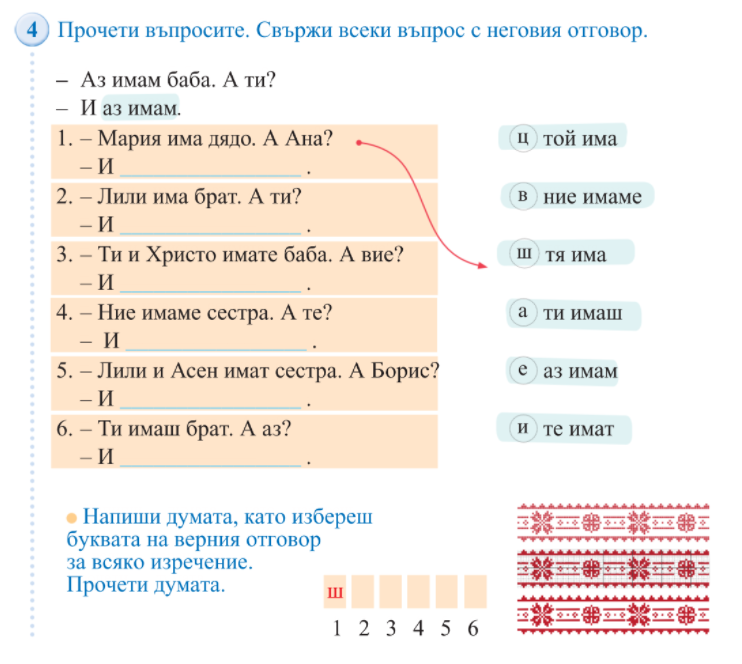 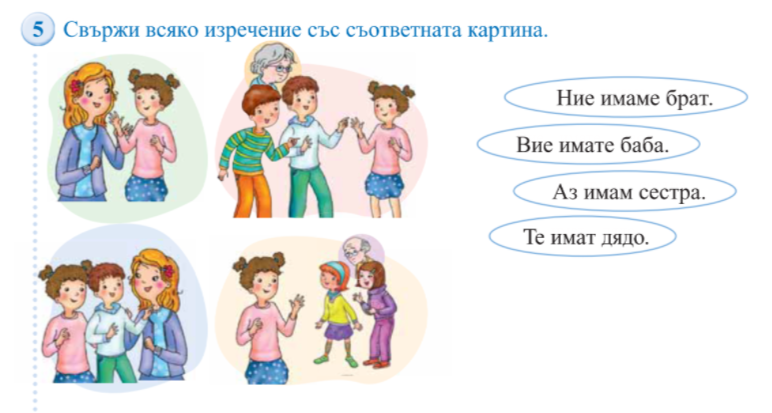 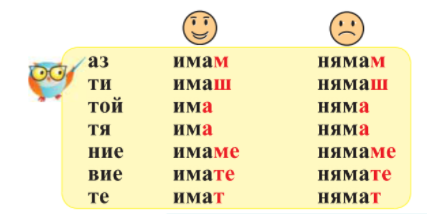 Нямам
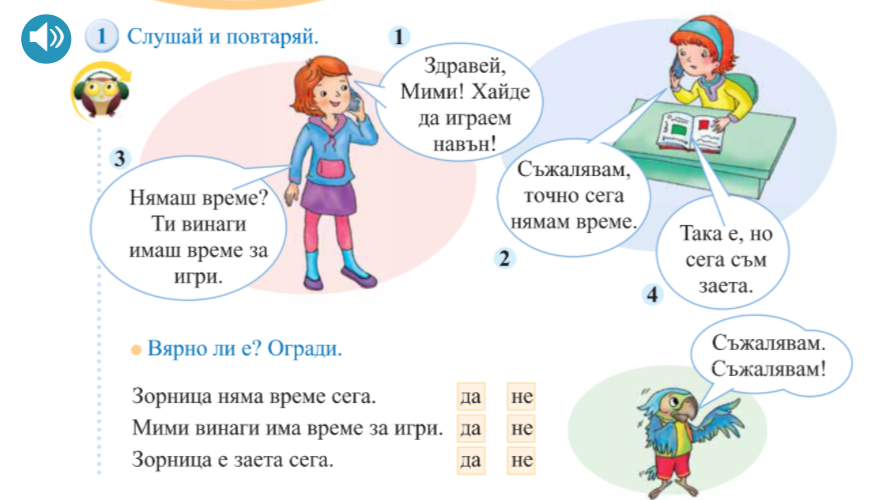 Учебник по български език, с. 55 – устно
Да играем по модела отдолу:
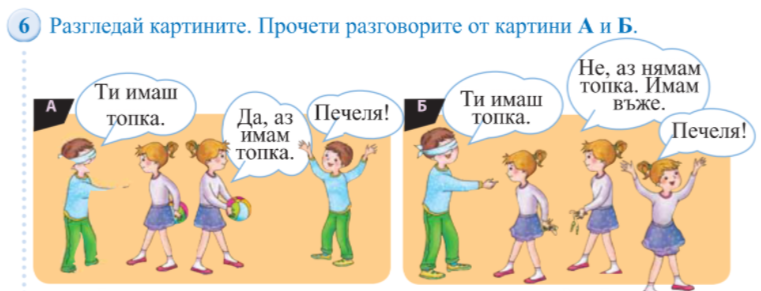 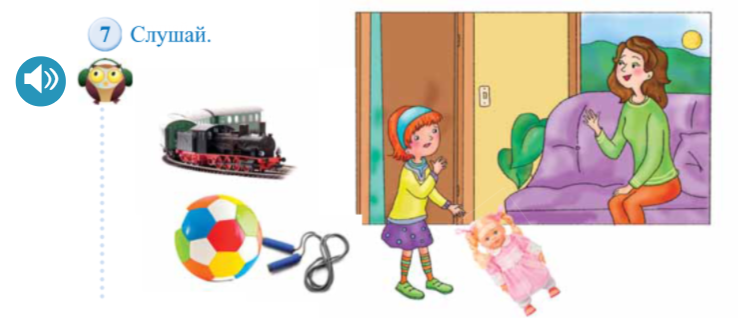 Да си припомним
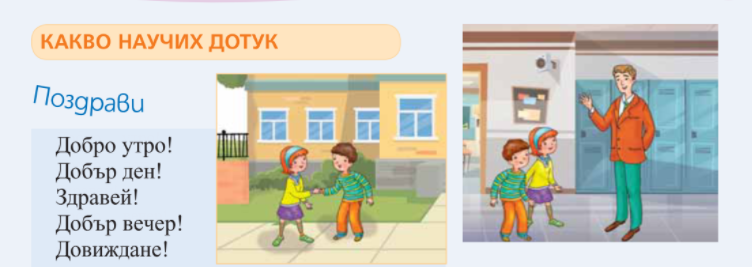 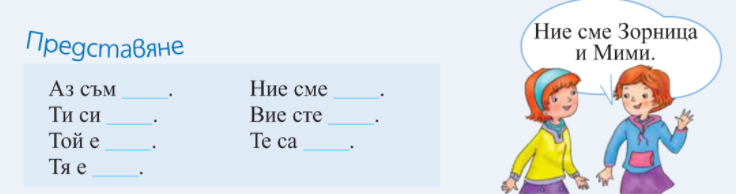 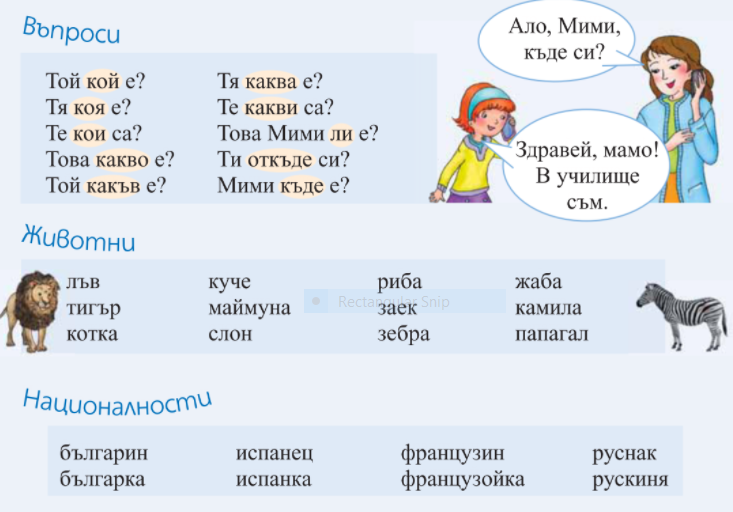 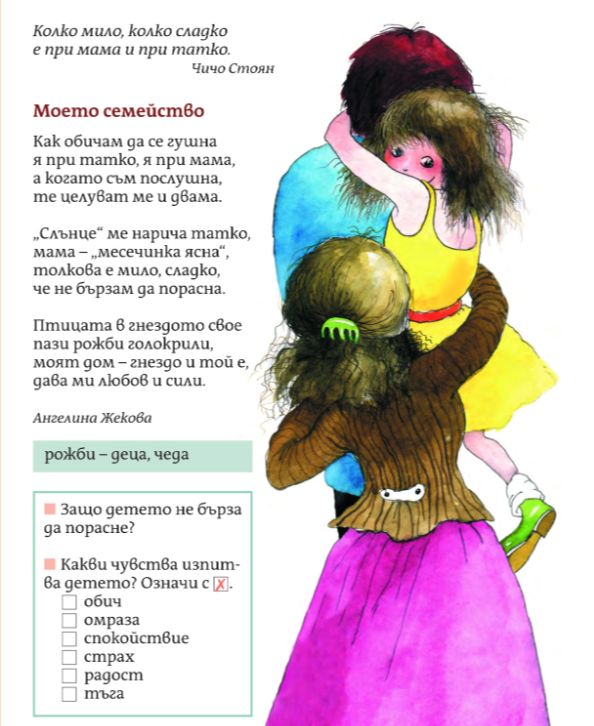 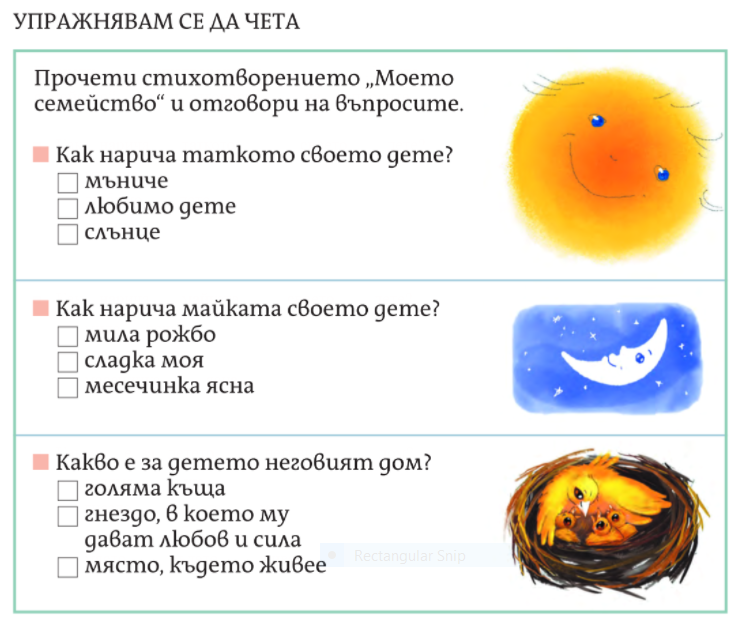 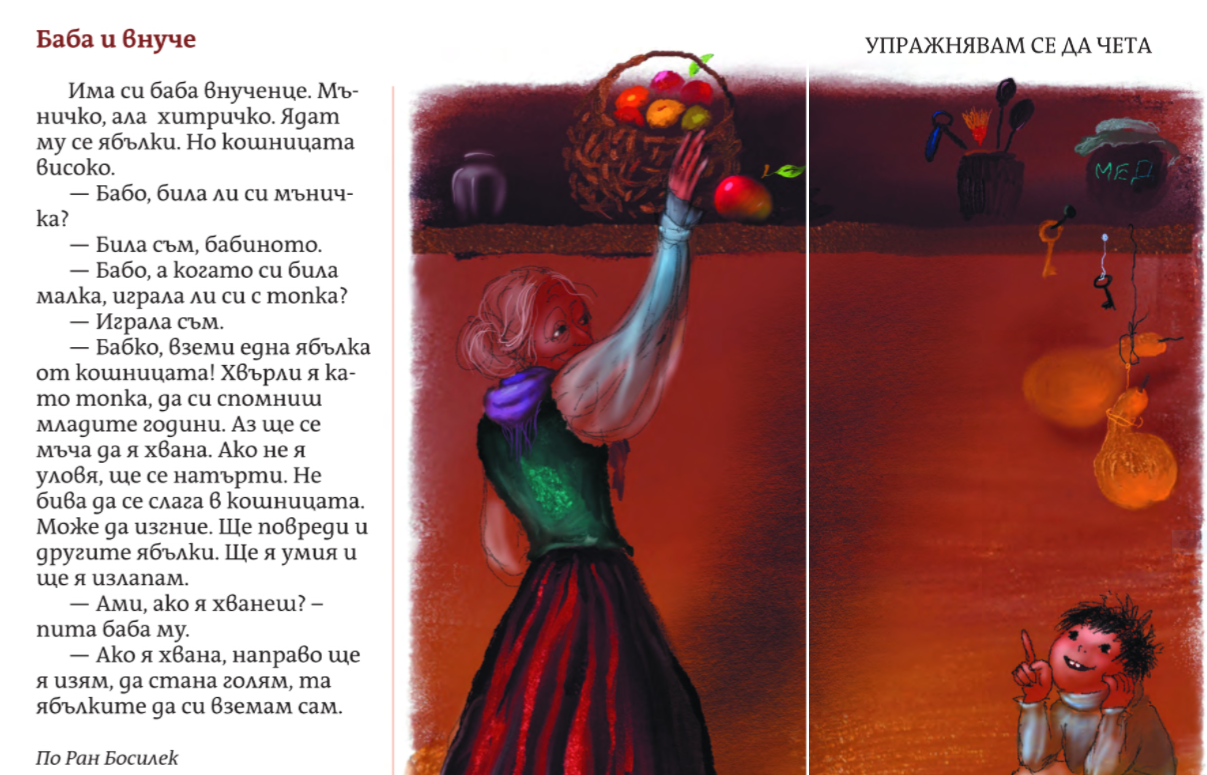 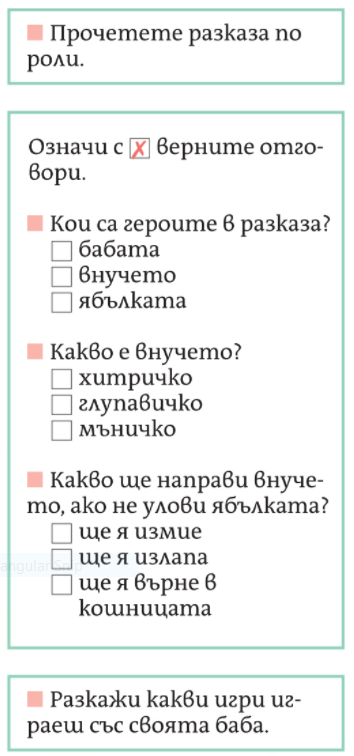 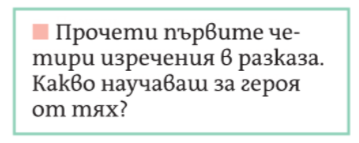 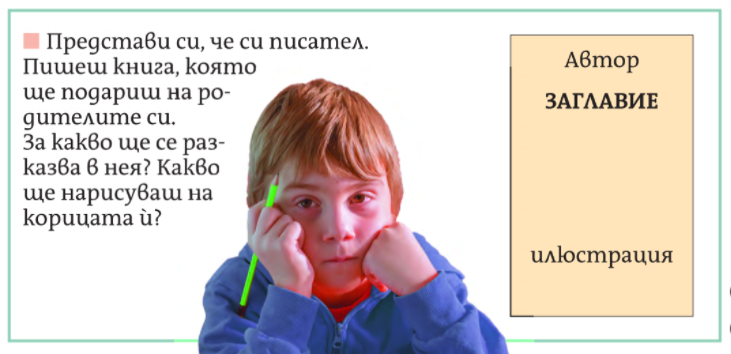